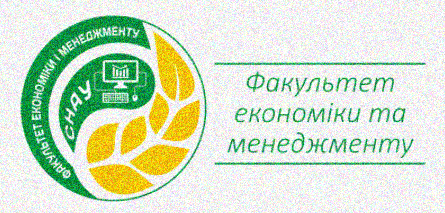 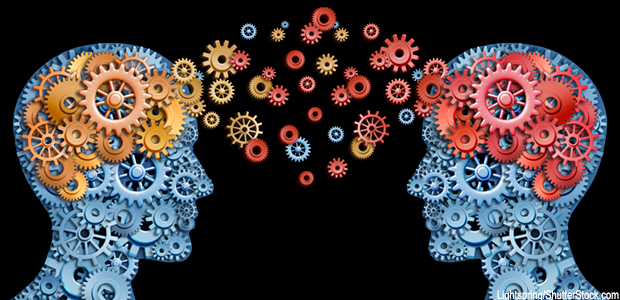 Конфліктологія та психологія управління
Галинська Ангеліна Вікторівна, к.е.н., доцент
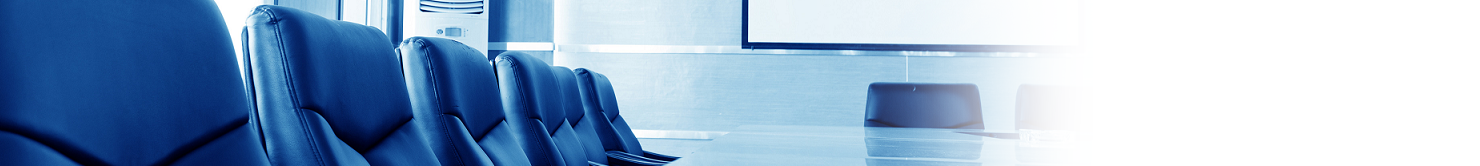 Перш ніж обрати дисципліну дайте відповідь на такі питання:
1
2
Які знання я хочу отримати?
3
Які навички я хочу засвоїти?
4
Де я зможу використати отримані знання та придбані навички?
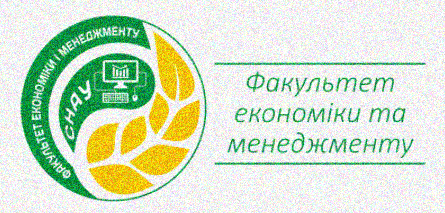 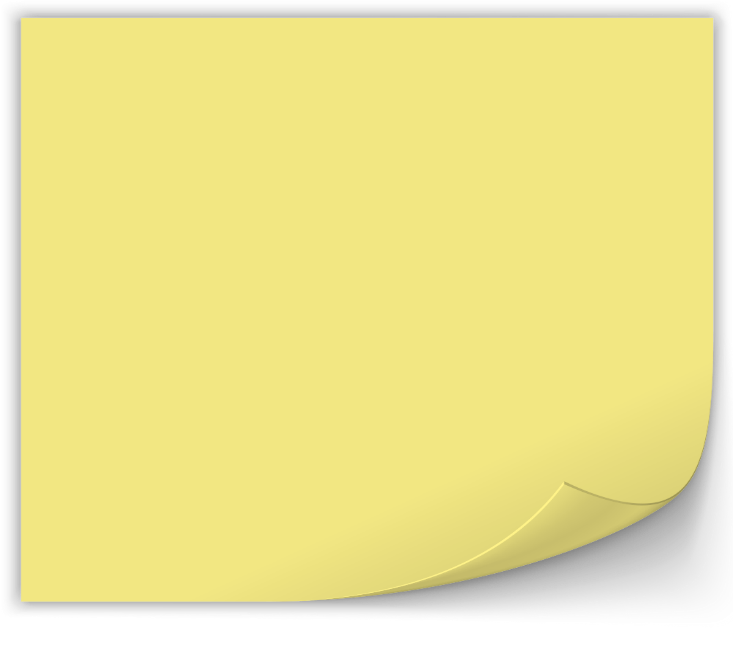 Мене цікавить…
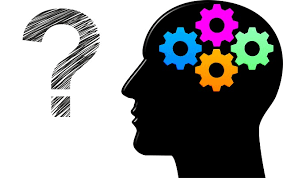 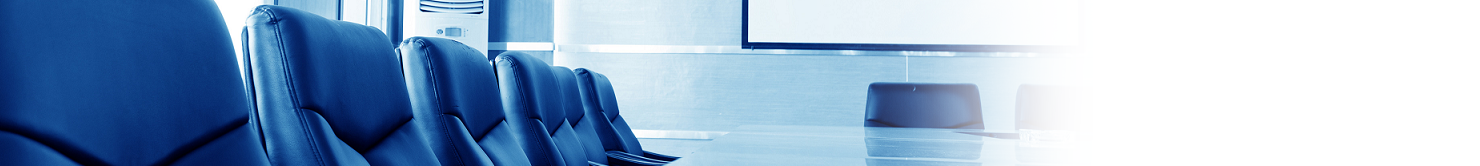 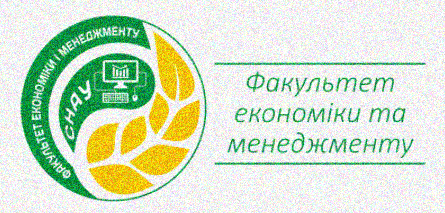 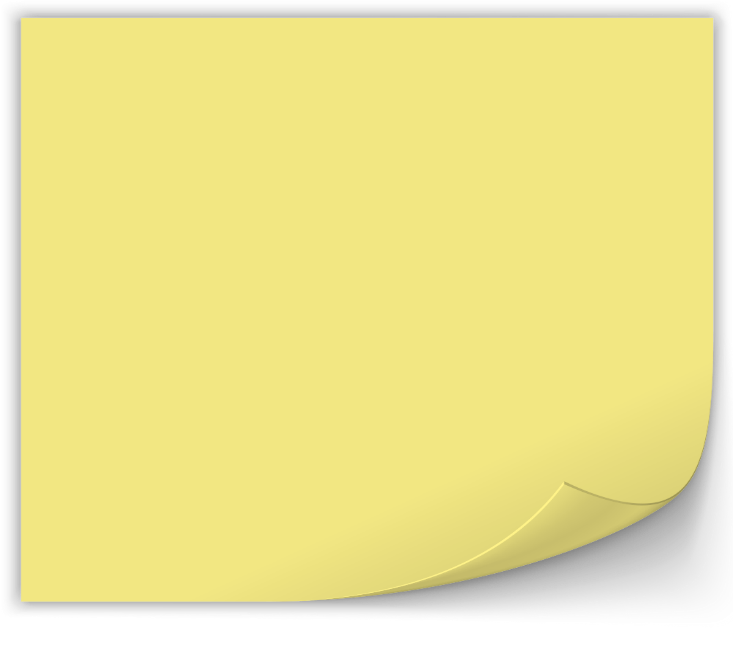 Мета дисципліни:
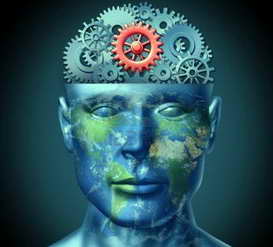 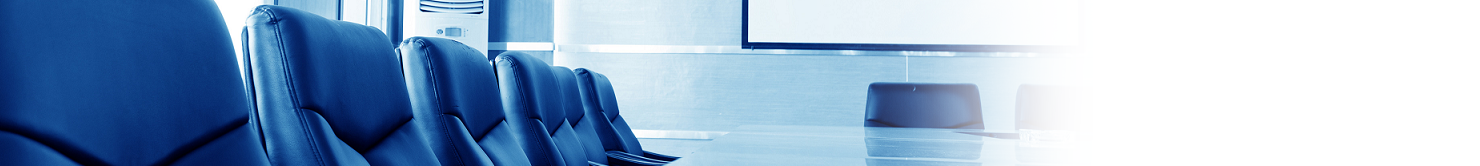 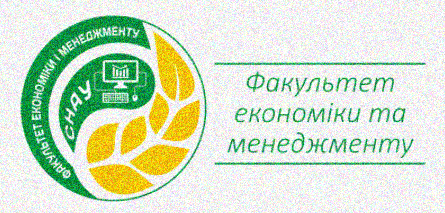 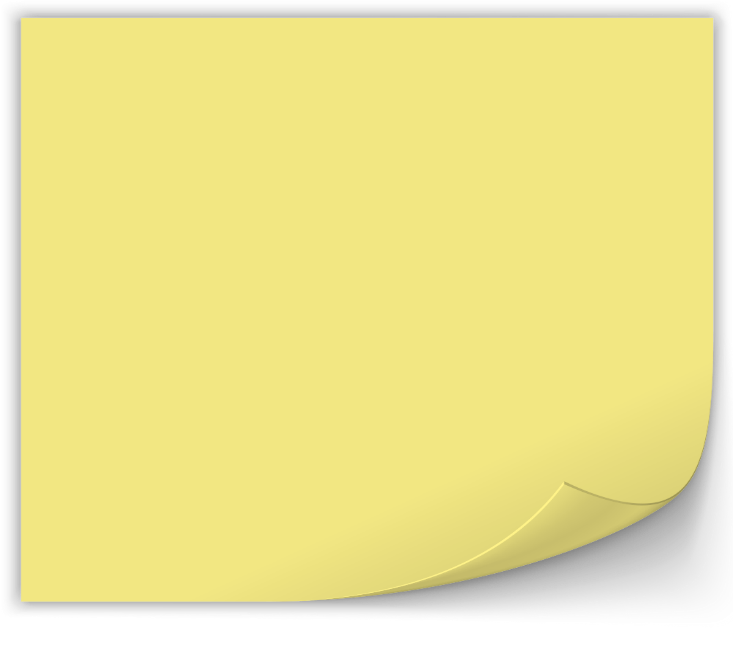 Детальніше…
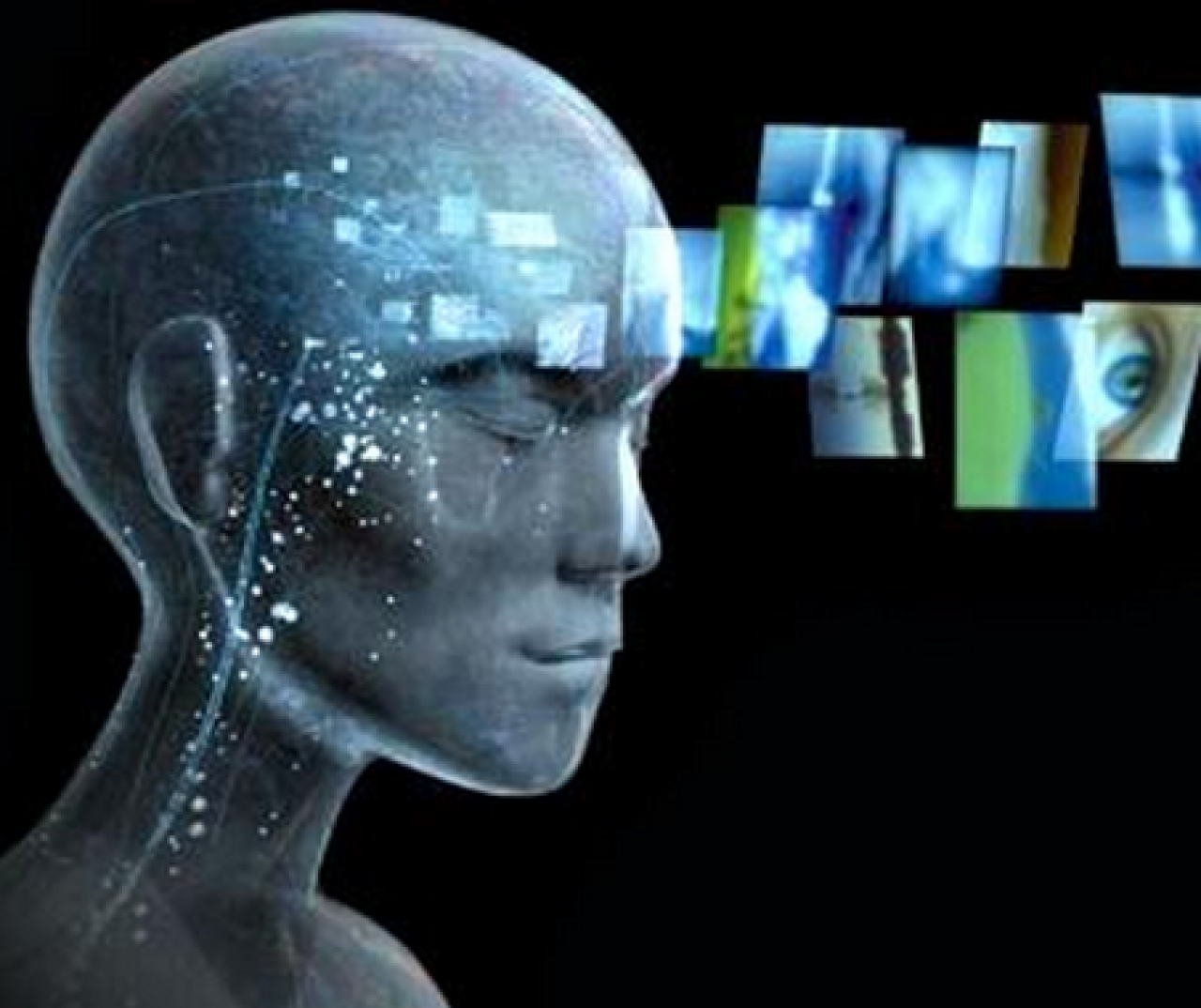 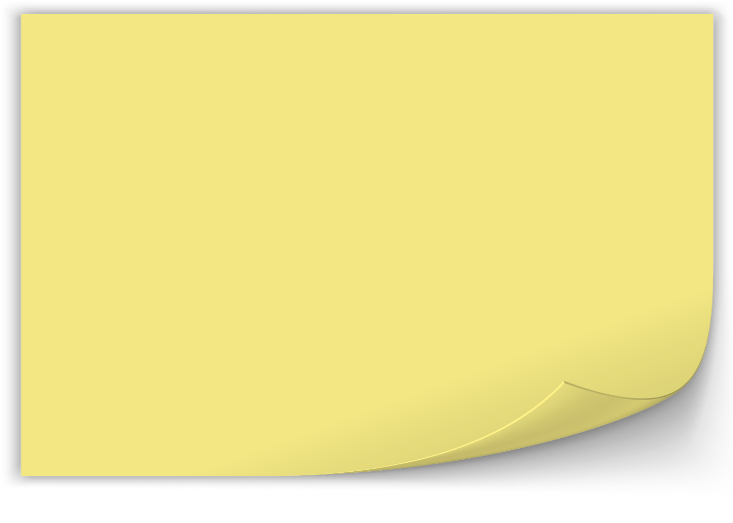 Зміст дисципліни
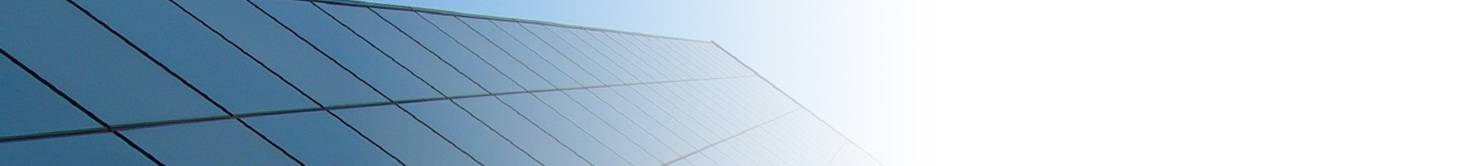 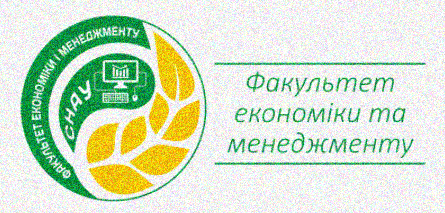 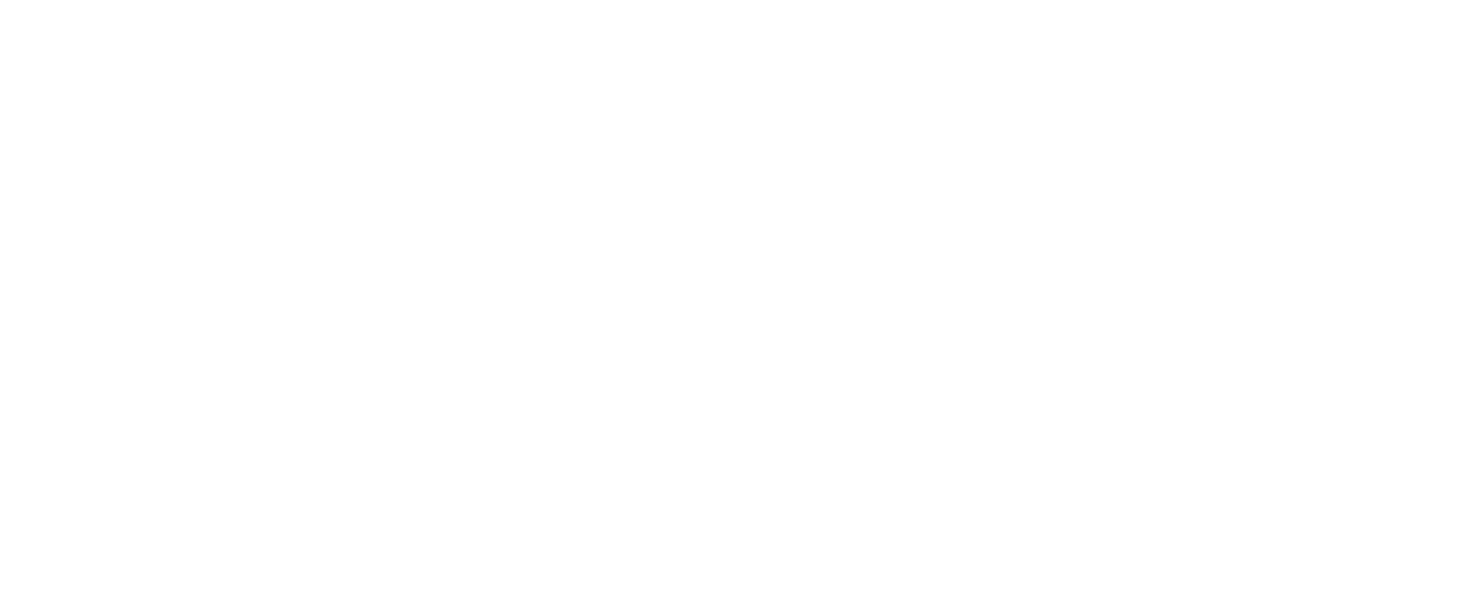 Тема 1. Психологія управління як галузь психологічної науки.
Тема 2. Особистість в організації.
Тема 3. Колектив як об’єкт управління.
Тема 4. Команда як об'єкт управління  .
Тема 5. Психологія ефективного ділового спілкування.
Тема 6. Психологічні основи управлінських функцій.
Тема 7. Психологічні основи управлінських функцій.
Тема 8. Історичні основи конфліктології.
Тема 9. Методичні основи конфліктології.
Тема 10. Теоретичні основи конфліктології.
Тема 11. Динаміка конфлікту.
Тема 12. Конфлікти в різних сферах взаємодії людини.
Тема 13. Попередження конфліктних взаємовідносин.
Тема 14. Вирішення конфліктів.
Тема 15. Посередницька діяльність наприкінці конфліктів.
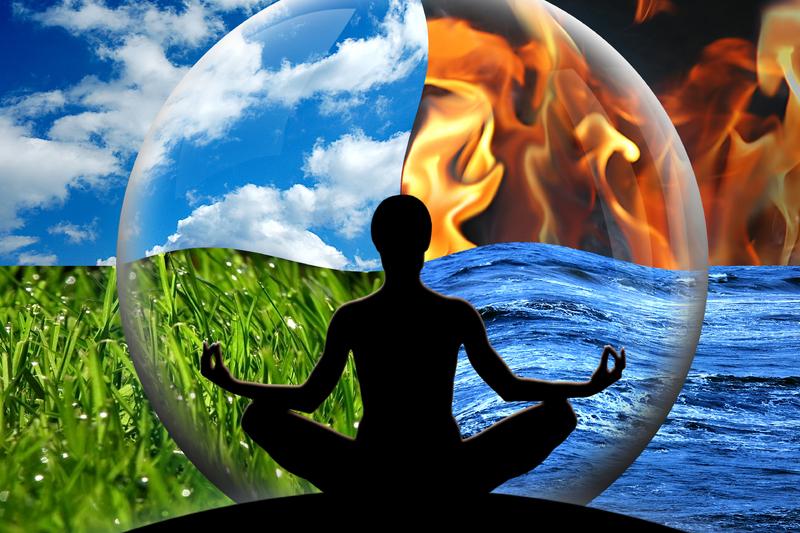